Informatik Q4 Abels
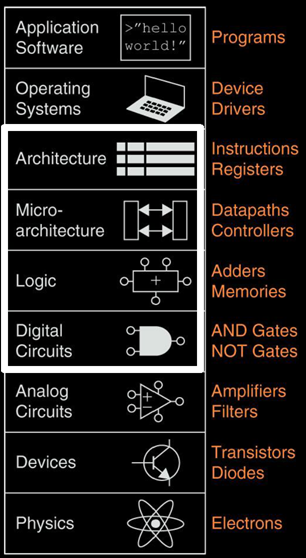 Grundlagen der Technischen Informatik
Technische Informatik
Kursarbeiten

Mitarbeit
Weekly’s
50 %
50 %
Technische Informatik
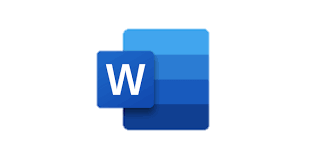 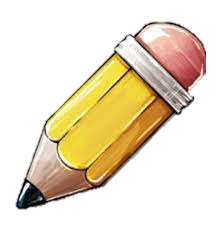 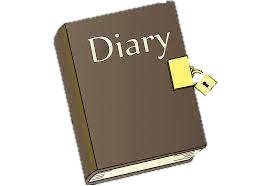 .MD
Setup
Schaffe dein persönliches Setup zur Technischen Informatik.
Schaue dir meine Empfehlungen an:
“Rechneraufbau und Rechnerstrukturen” 
		von Oberschelp & Vossen, 2006


“Digital Design and Computer Architecture” 
		von Harris & Harris, 2013


Inhalte spielerisch lernen: 
		https://inf-schule.de/rechner/digitaltechnik
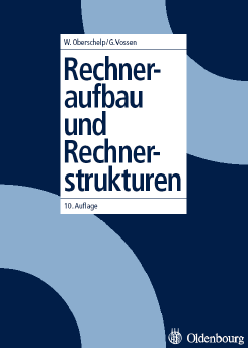 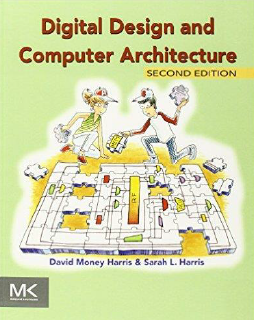